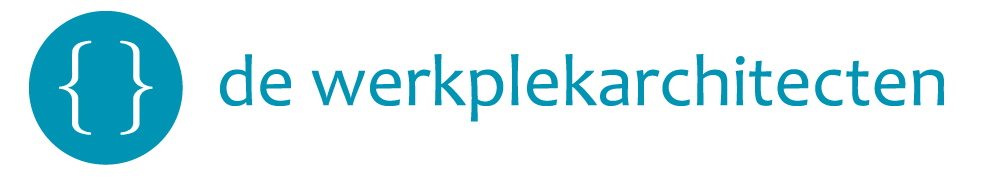 “Uw werkplek wordt uw merkplek”Inclusief ondernemen komt uit de kast
17 juni 2016



bert boone, dagelijks bestuurder de werkplekarchitecten
“Het bedrijf van de toekomst ziet er anders uit”
Inclusief onderwijs -  Duaal leren - Werkplekleren
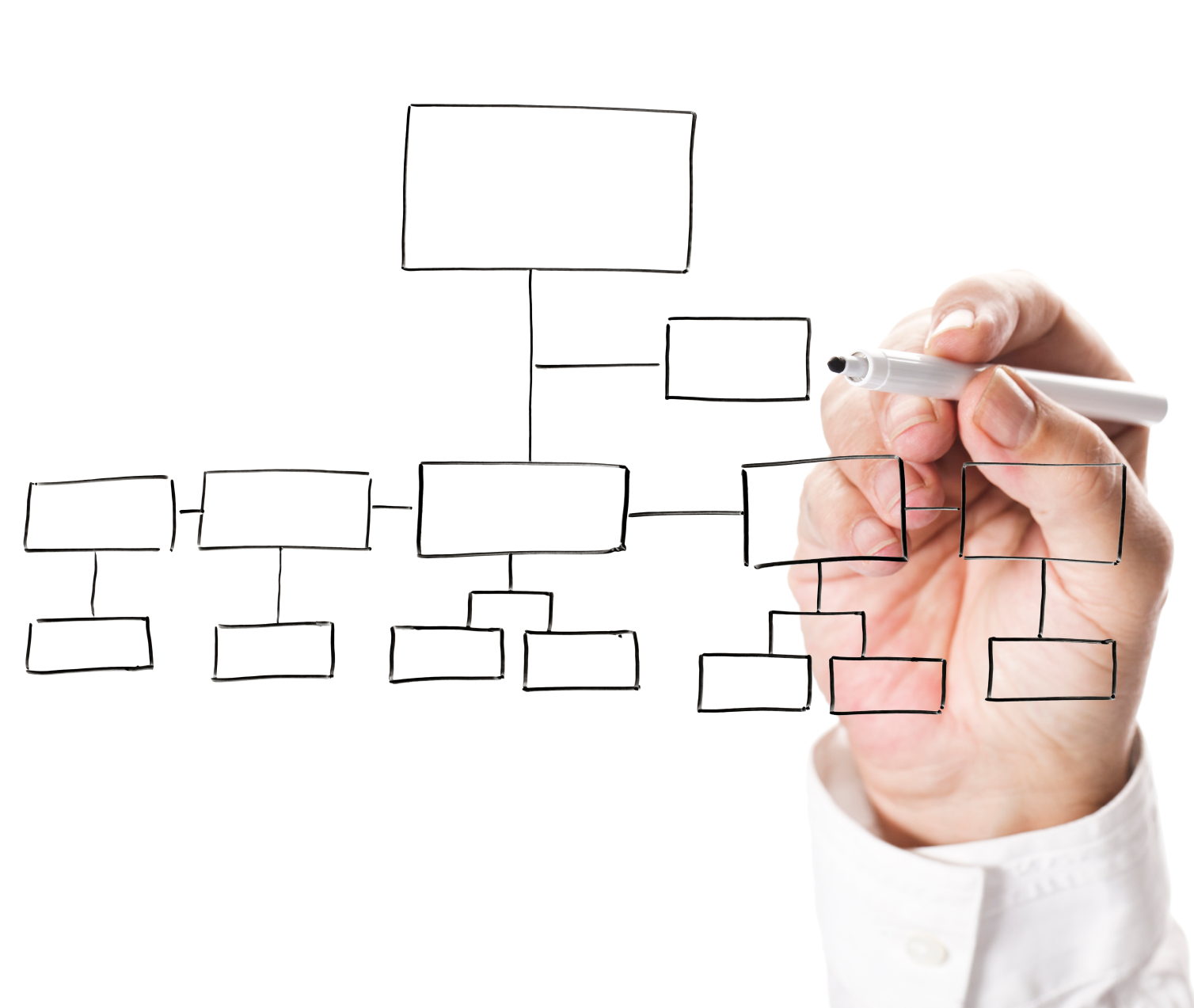 "Uw werkplek wordt uw merkplek” | 17 juni 2016
De ijsberg van verschillen
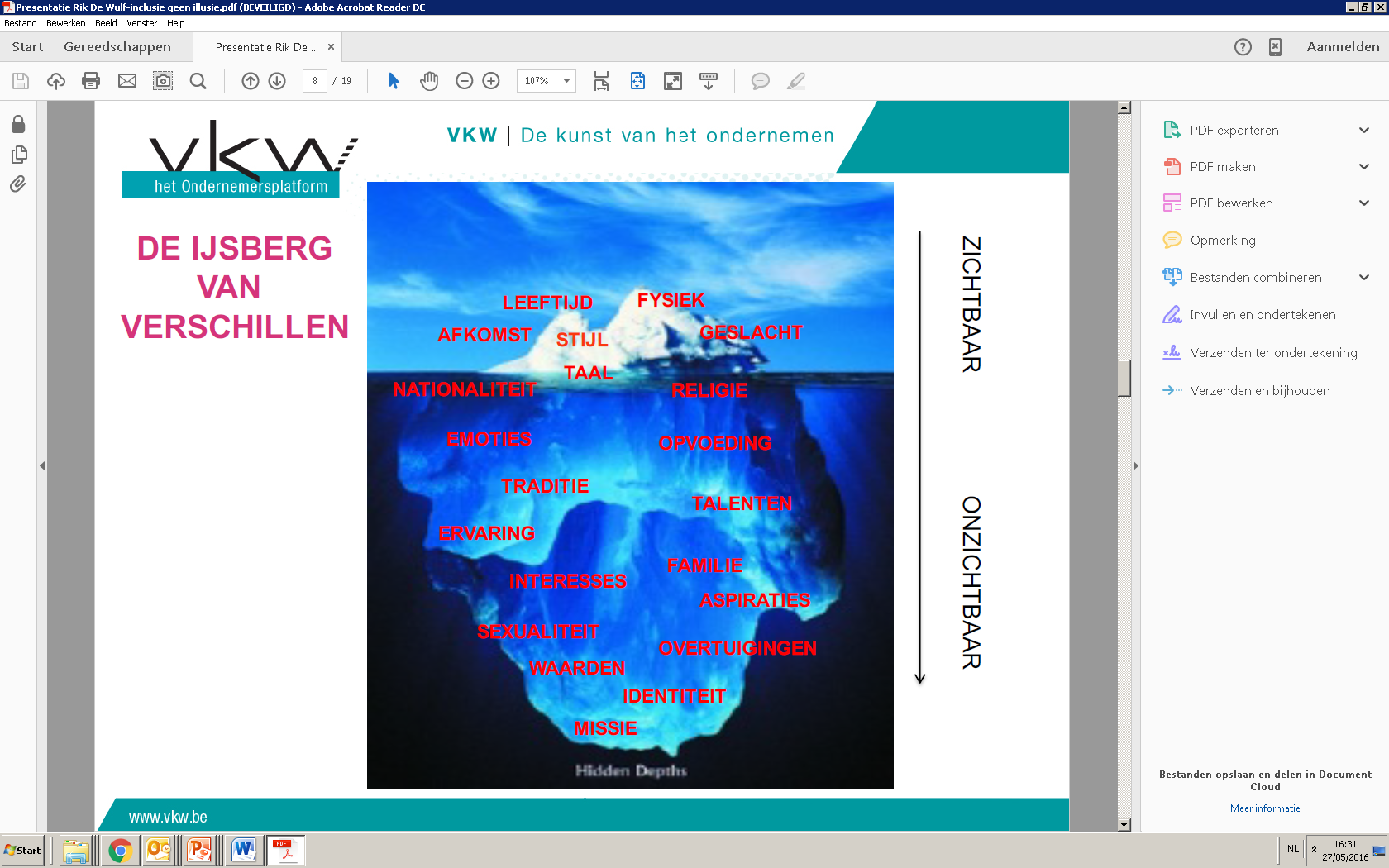 "Uw werkplek wordt uw merkplek” | 17 juni 2016
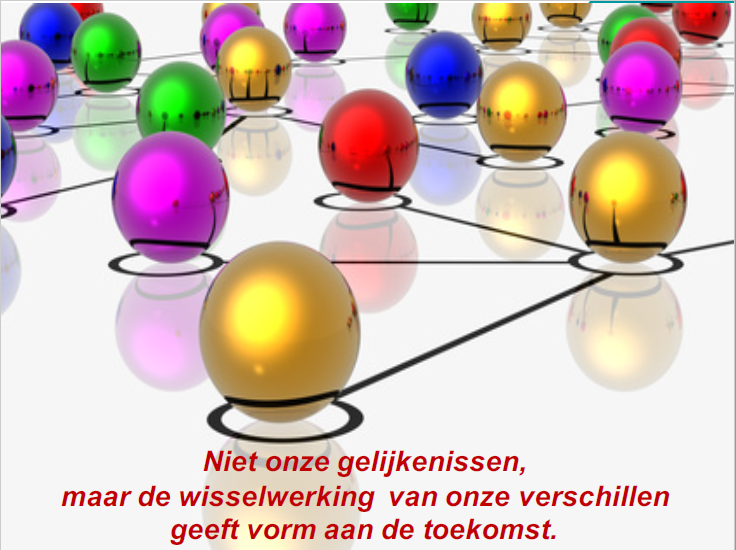 "Uw werkplek wordt uw merkplek” | 17 juni 2016
“De werkvloer bepaalt het succes.”Jobkorting én kwalitatieve ondersteuning
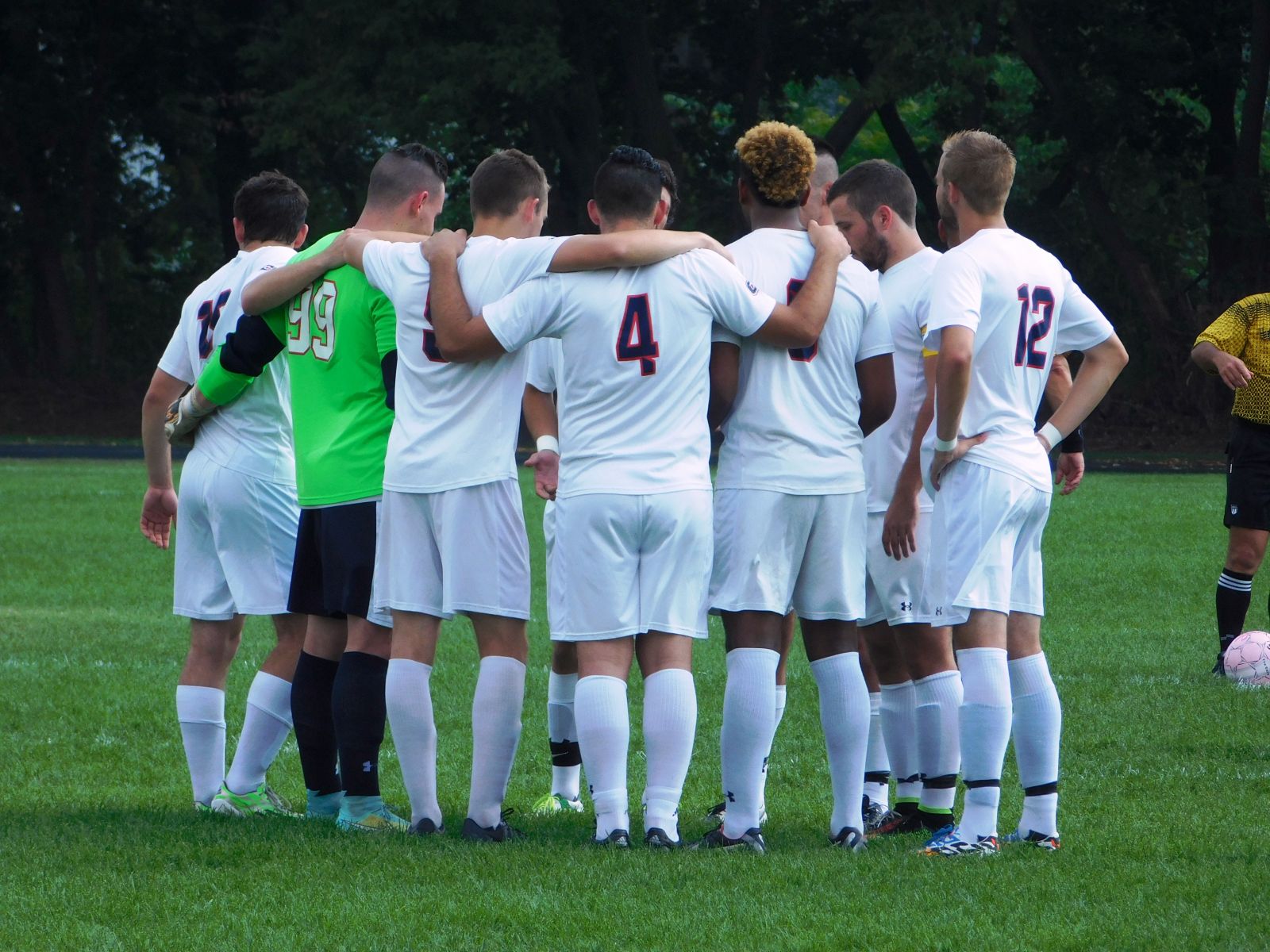 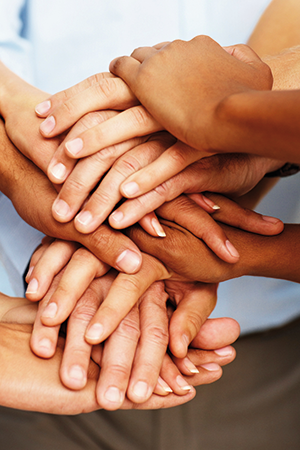 "Uw werkplek wordt uw merkplek” | 17 juni 2016
“Investeer met tijd & ruimte”Stageformules en werkplekleren
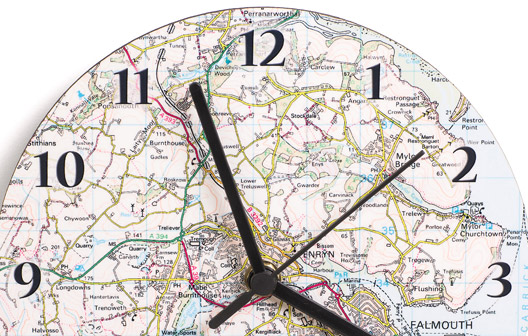 "Uw werkplek wordt uw merkplek” | 17 juni 2016
Investeren i.p.v. kost-denken
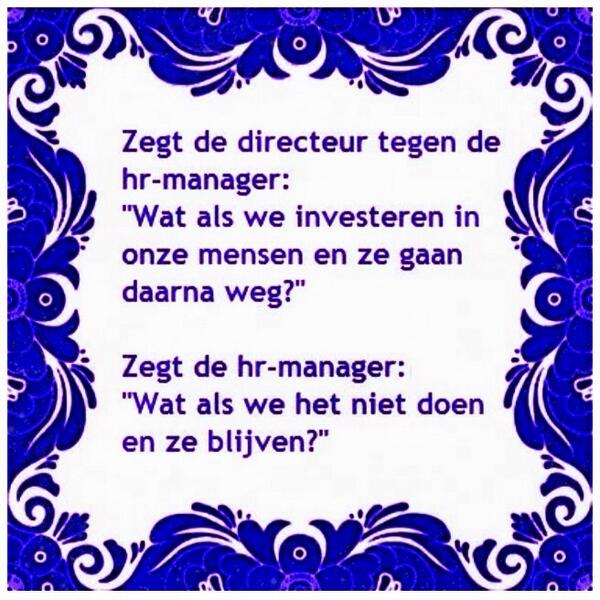 "Uw werkplek wordt uw merkplek” | 17 juni 2016
Uit de kast komen als inclusieve ondernemer
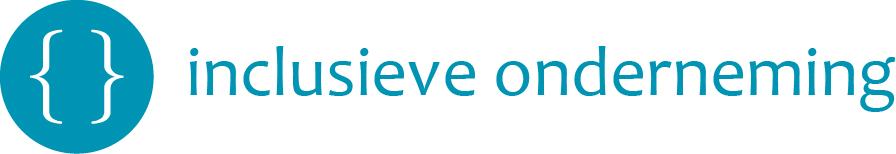 "Uw werkplek wordt uw merkplek” | 17 juni 2016
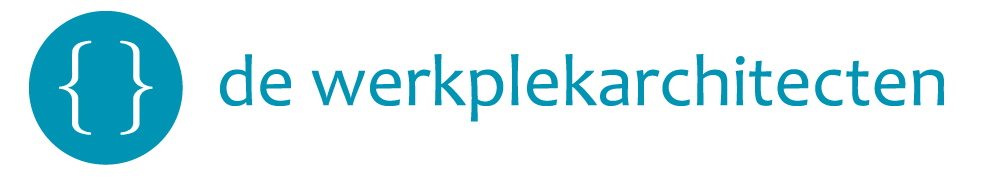 www.dewerkplekarchitecten.be
"Uw werkplek wordt uw merkplek” | 17 juni 2016